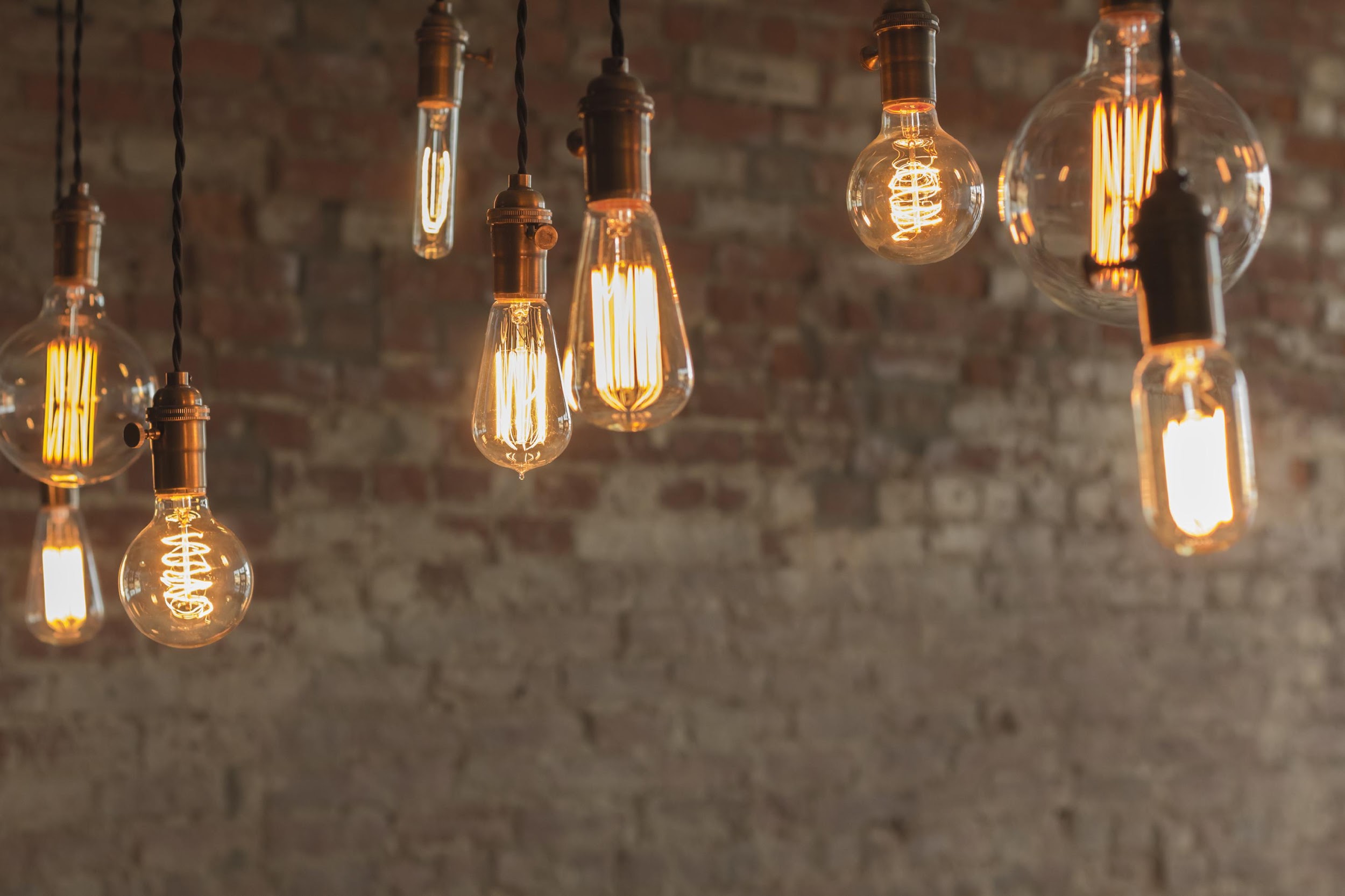 Harvard Electricity Policy Group
May 5, 2022
Ukraine, Energy, Climate and Electricity Markets
1
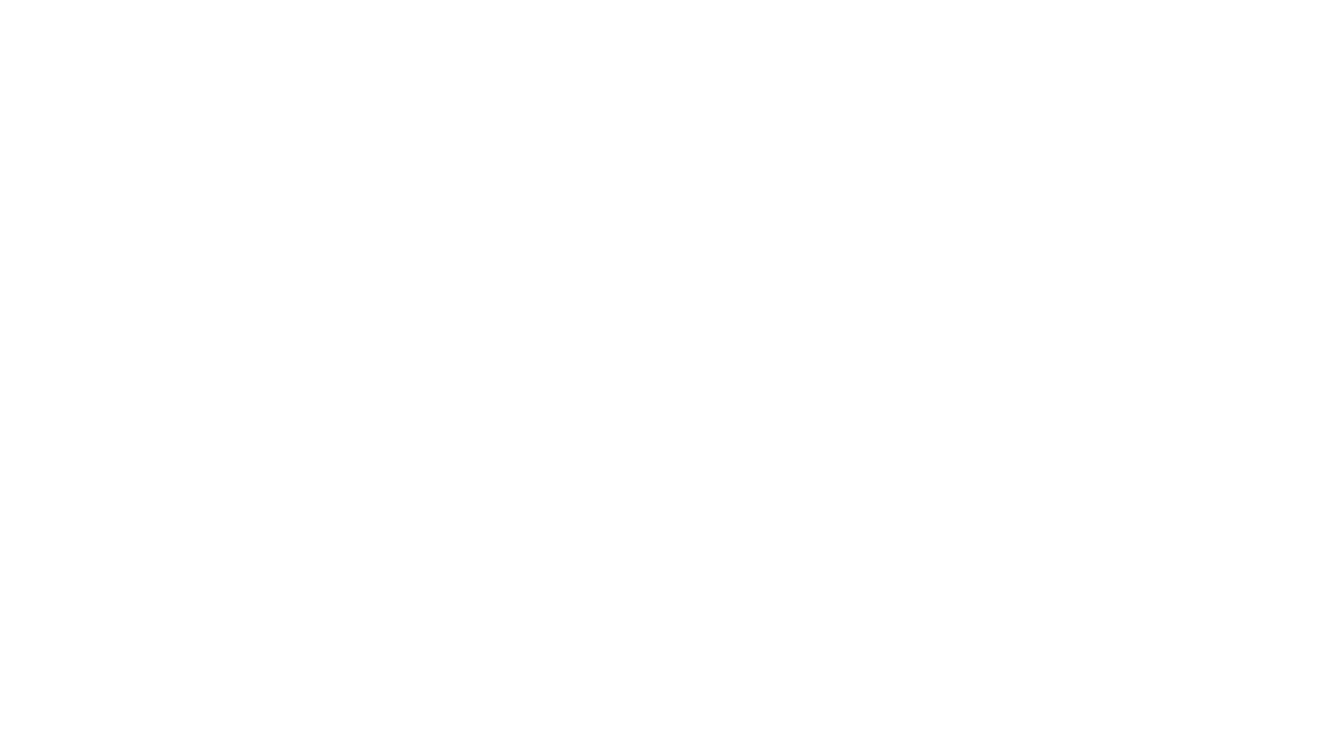 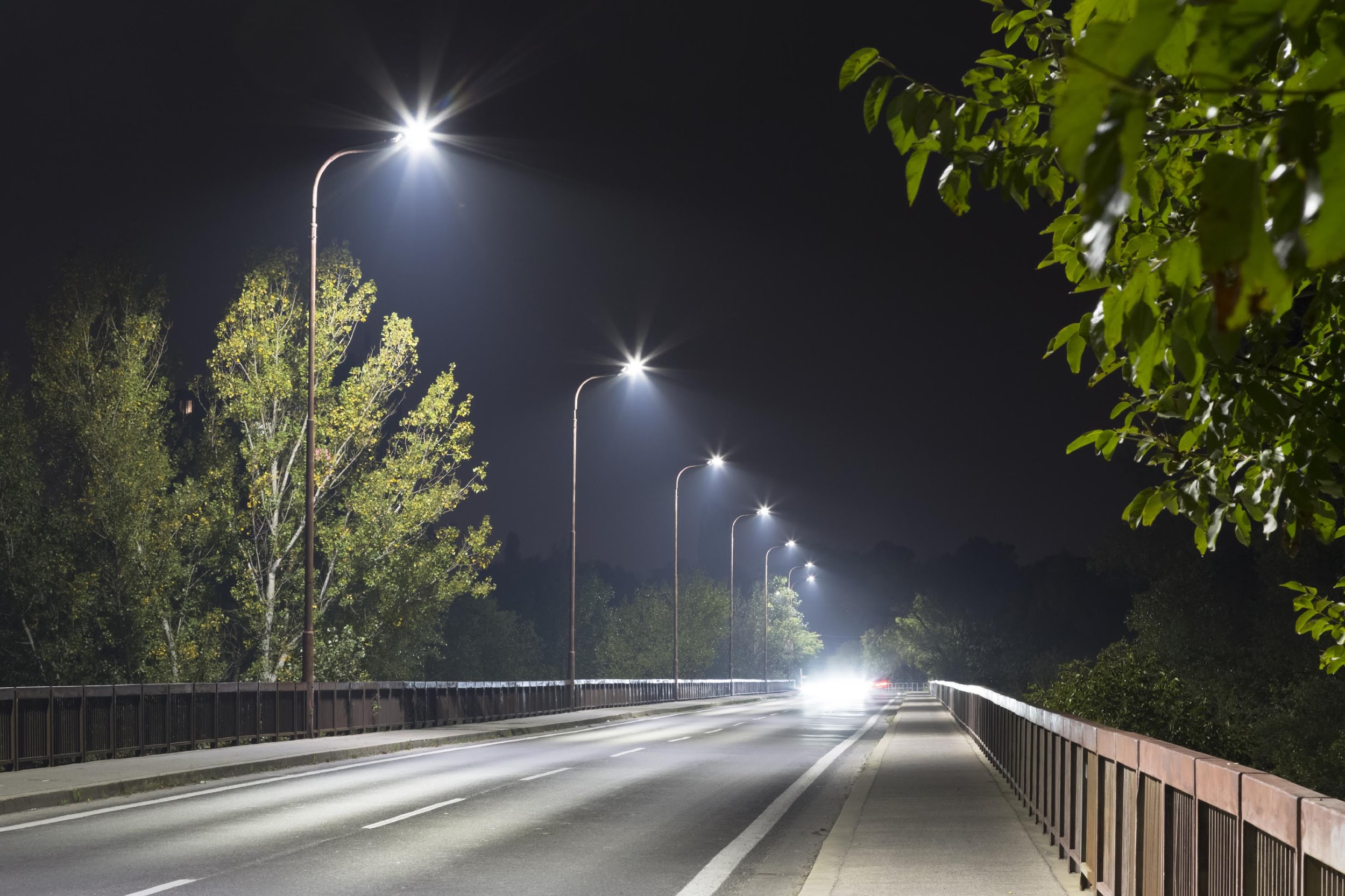 WHO  WE  ARE
R Street Institute is a nonprofit, nonpartisan, public policy research organization. Our mission is to engage in policy research and outreach to promote free markets and limited, effective government.
Victories at the Margin
Deep Expertise
Broad Coalitions
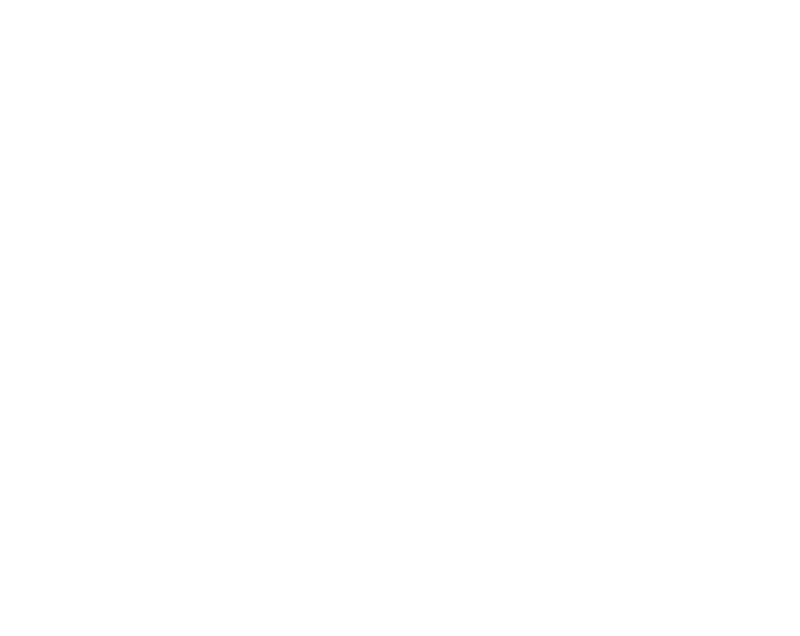 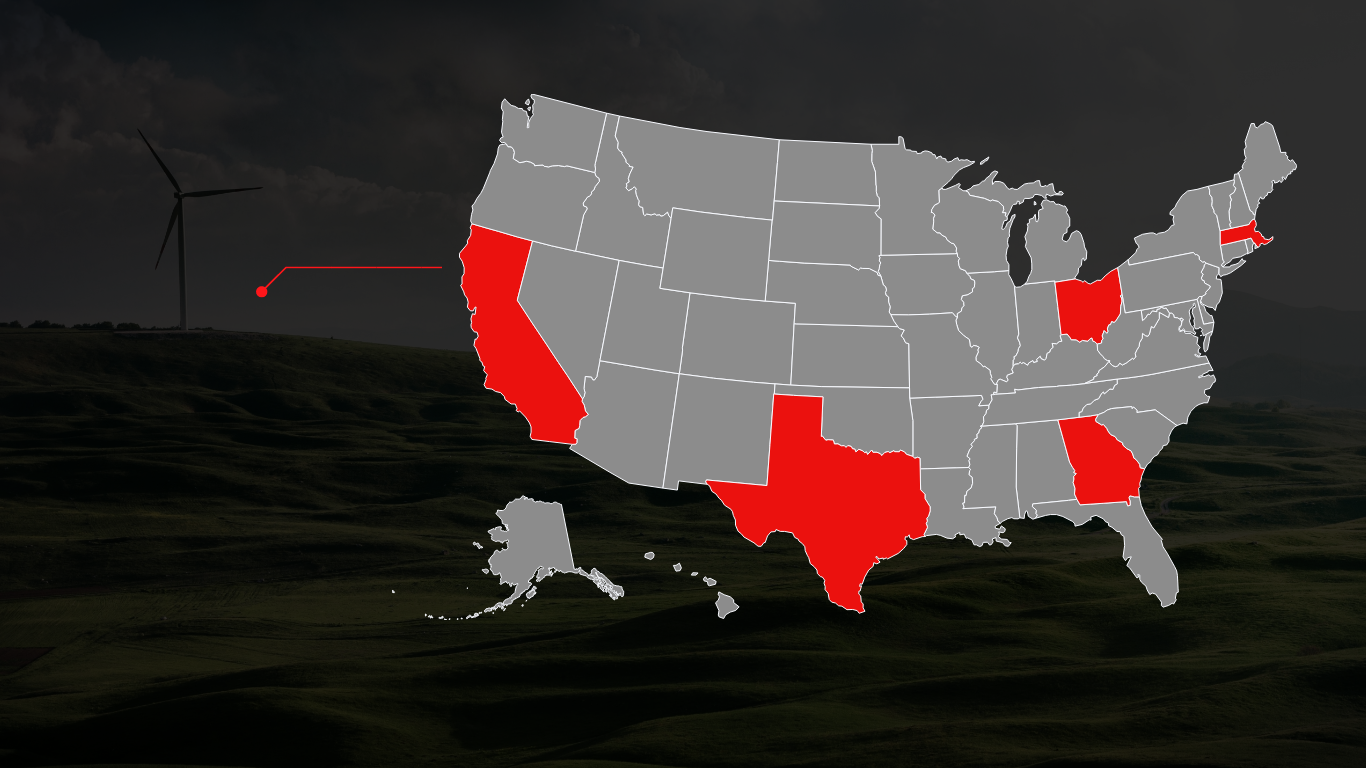 WHERE WE ARE
In addition to our D.C. headquarters, we have offices in Georgia, Texas, Ohio, California and Massachusetts.
Denotes Energy Staff
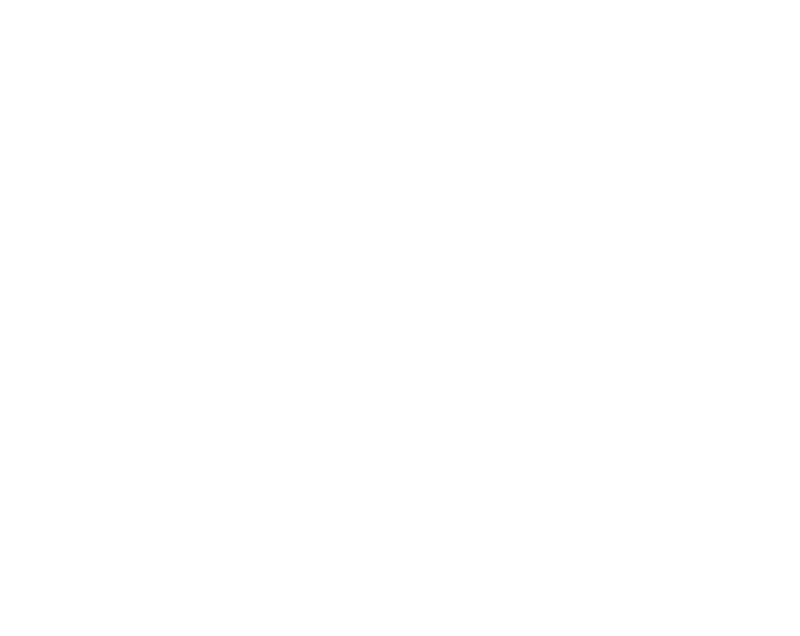 Economics & Politics
Goal: markets account for climate & energy security risks
Stakeholder capitalism era
Political challenges
Prices signal substitutes vs. politics picks winners
Efficient prices vs. price spike unpopularity
Global lifecycle GHG vs. domestic lens
Remedy: healthy markets
Risk transfer (moral hazard)
Define/secure property rights
Information symmetry 
Low entry/exit barriers
Low transactions costs 
Internalize externalities
New England Gas & Electric Prices
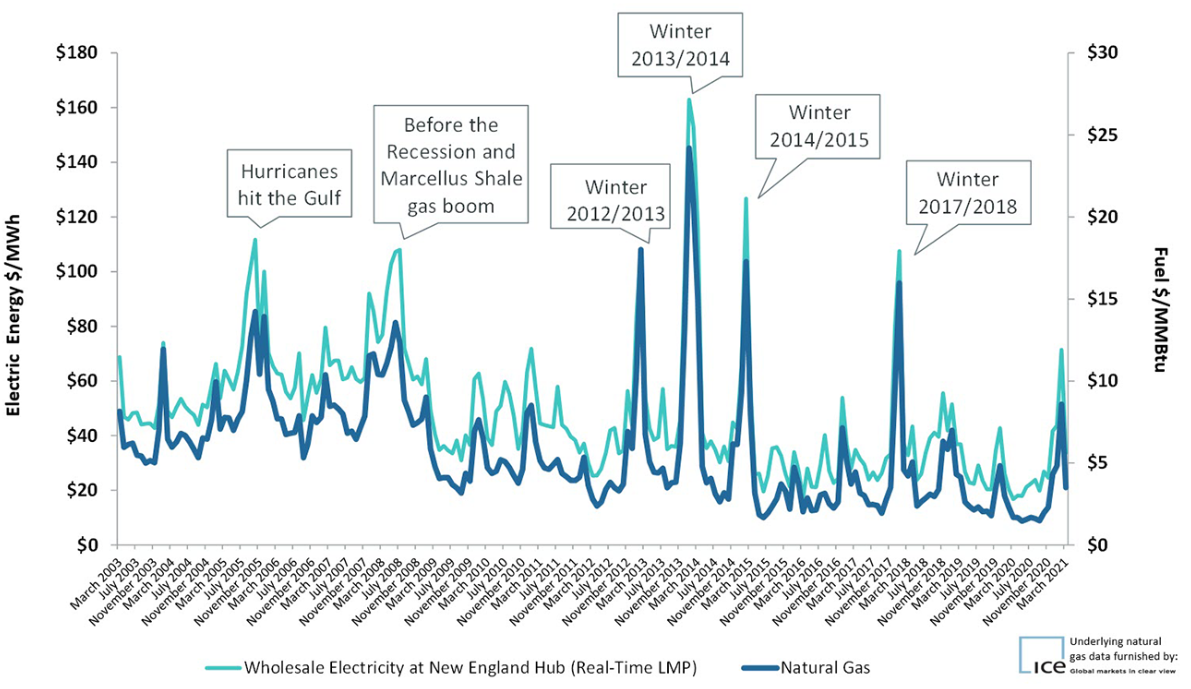 4
See https://www.iso-ne.com/about/key-stats/markets 
 https://www.rstreet.org/2022/03/23/healthy-markets-remedy-energy-and-climate-crises/
[Speaker Notes: [Europe, Texas, New England price charts/headlines]
Political love/hate of commodity markets linked to marginal costs]
Natural Gas Schizophrenia
Domestic politics meets global reality, local reliability
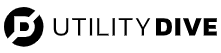 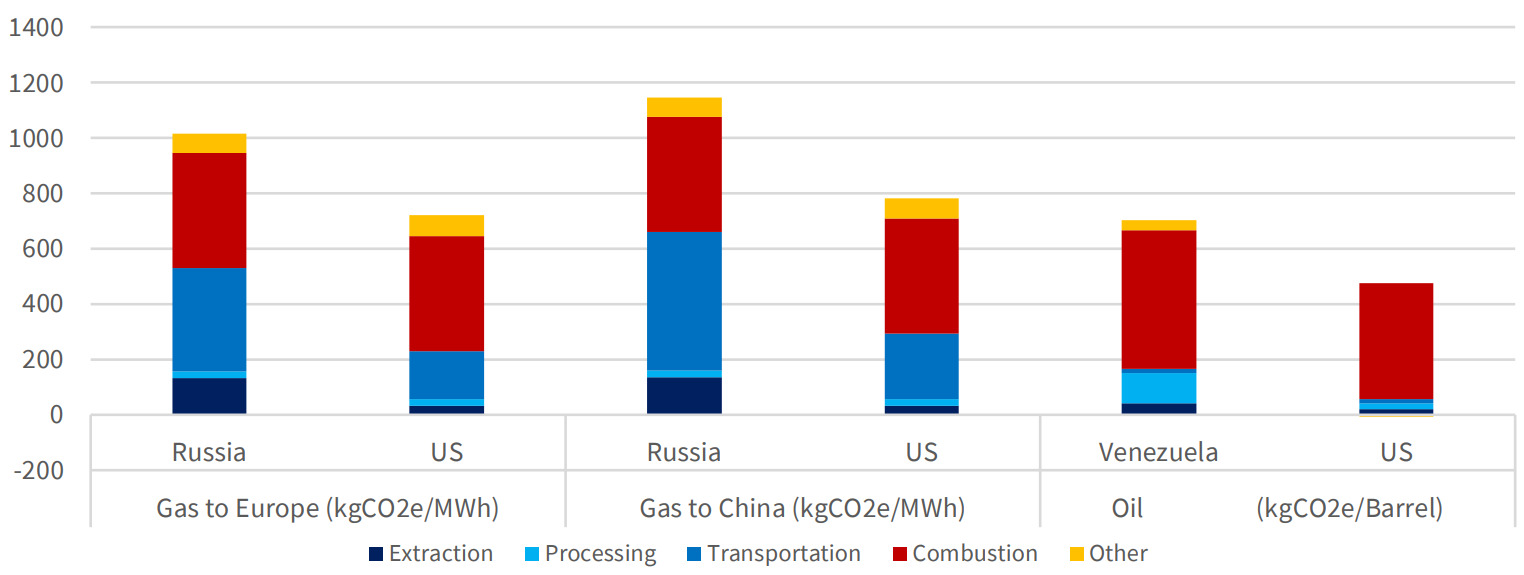 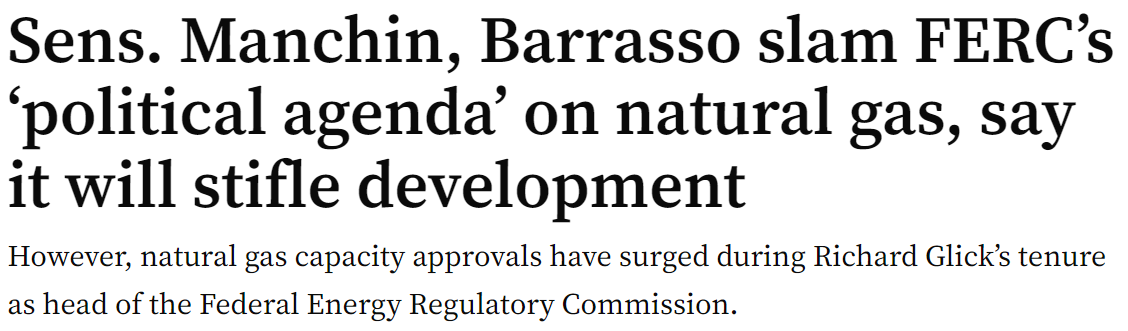 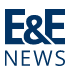 Climate or reliability? FERC blocks Northeast gas project
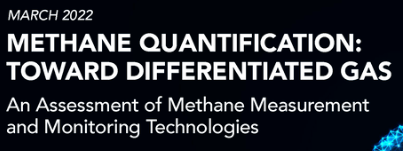 Sources: 
Coefficient https://co2efficient.com/methane 
E&E News: https://www.eenews.net/articles/climate-or-reliability-ferc-blocks-northeast-gas-project/ 
CRES Forum, Carnegie Endowment for Int’l Peace, NETL: https://cresforum.org/wp-content/uploads/2022/03/U.S.-Fossil-Fuels-Should-Play-a-Crucial-Role-in-Reducing-Global-Emissions.pdf 
UtilityDive: https://www.utilitydive.com/news/manchin-barrasso-ferc-gas-infrastructure-pipeline-review/619816/
5
Stable Climate + Secure Energy
6
[Speaker Notes: Markets won’t deliver what policy won’t allow]
High Impact, Low Probability Events
PROBABILITY
Risk Management Policy
Known
Gov’t Failure > Market Failure
Uncertainty Management Policy
Unknown
Low
High
MAGNITUDE OF CONSEQUENCE
7
Electric Uncertainty
Revisit resilience economics:
Avoid ad hoc, premature reforms. 
Conceptual understanding from end-user perspective.
Economic framework to evaluate bulk power resilience. 
Tailor reforms to degree of regional heterogeneity. 
Applications: 
Reliability metrics & standards reform
Frequency  add duration
Engineering heuristics  social welfare
Differentiated firm service reliability 
Transmission planning 
Capacity market design
e.g., scenario-based accreditation & zone definitions
DER policies
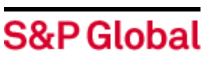 Climate disasters have rendered ‘one-in-10’ grid standard obsolete, experts say
8
See https://www.rstreet.org/wp-content/uploads/2018/05/Resilience-Reply-comments-May-2018-FINAL.pdf
Thank you!
Devin Hartman
dhartman@rstreet.org

www.rstreet.org
Twitter: @DC_Hartman
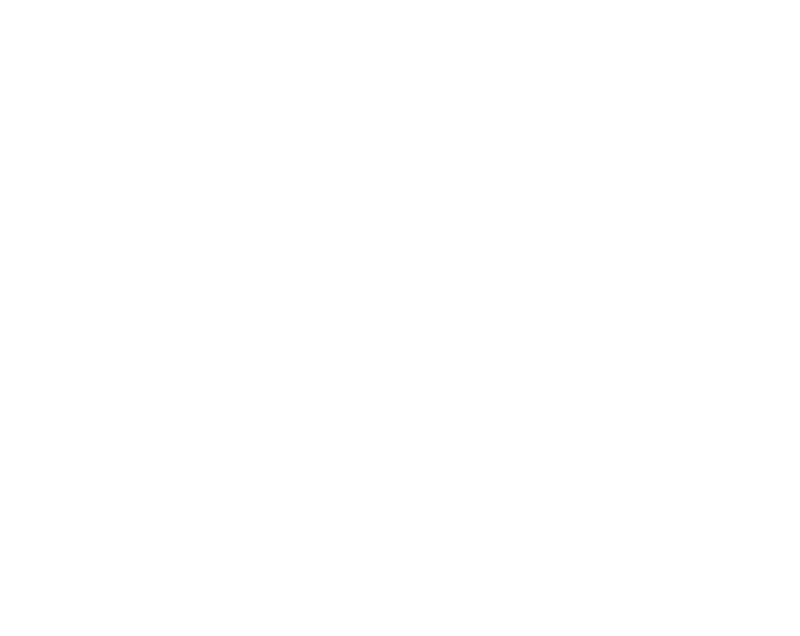 9